EBCTCG Progress Update
EBCTCG Twelfth Main Meeting 11-13 September 2023
1
EBCTCG Secretariat 2023
EBCTCG co-chairs and vice-chair
Jonas Bergh				Sandra Swain			David Cameron

EBCTCG Secretariat
Graham Beake		Richard Berry		Clare Boddington		Rosie Bradley
Jeremy Braybrooke	Mike Clarke		David Dodwell		Vaughan Evans
Lucy Gettins		Jon Godwin		Richard Gray		Robert Hills
Sam James		Amanda Kerr		Hui Liu			Liz MacKinnon
Paul McGale		Theresa McHugh		Philip Morris		Mariko Nakahara 
Hongchao Pan		Richard Peto		Carolyn Taylor		Hannah Taylor

Fran Duane		Francesca Holt 		Gurdeep Mannu
EBCTCG Twelfth Main Meeting 11-13 September 2023
2
Coming soon – new collaborators’ space
Phased rollout of site over the next month – look out for your invitation
EBCTCG Twelfth Main Meeting 11-13 September 2023
3
As of September 2023
Data available for analysis on:

717,000 women in 642 treatment trials

176,000 recurrences; 190,000 deaths; 525,000 survivors

5.8 million woman-years of follow-up

Plus >600,000 women in breast cancer screening trials
EBCTCG Twelfth Main Meeting 11-13 September 2023
4
By comparison
In the 1985 first cycle of the EBCTCG meta-analyses

About 40,000 women
28 trials of tamoxifen
40 trials of chemotherapy
EBCTCG Twelfth Main Meeting 11-13 September 2023
5
By comparison
The same slide (or OHP transparency) from 2000….
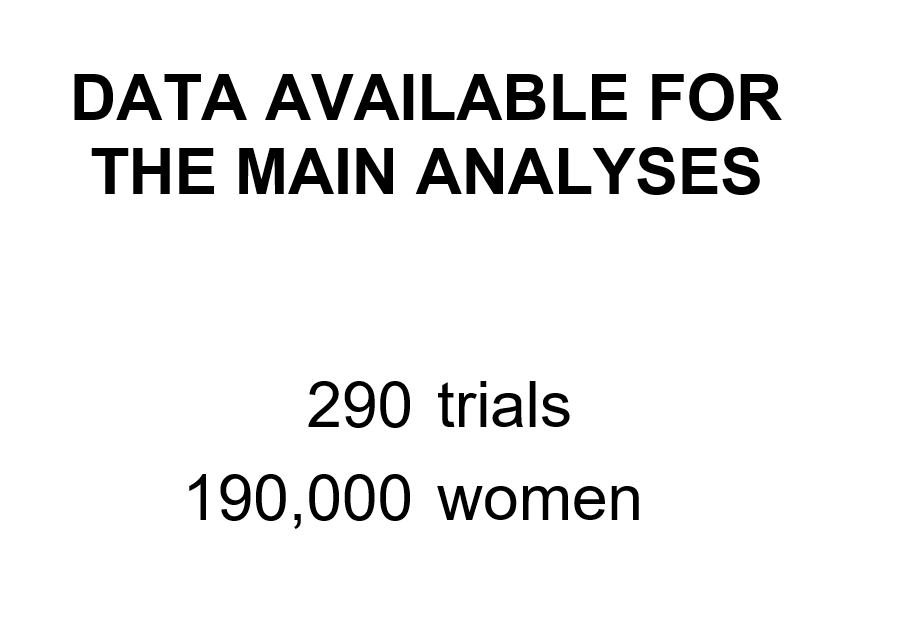 EBCTCG Twelfth Main Meeting 11-13 September 2023
6
Number of women with data by country
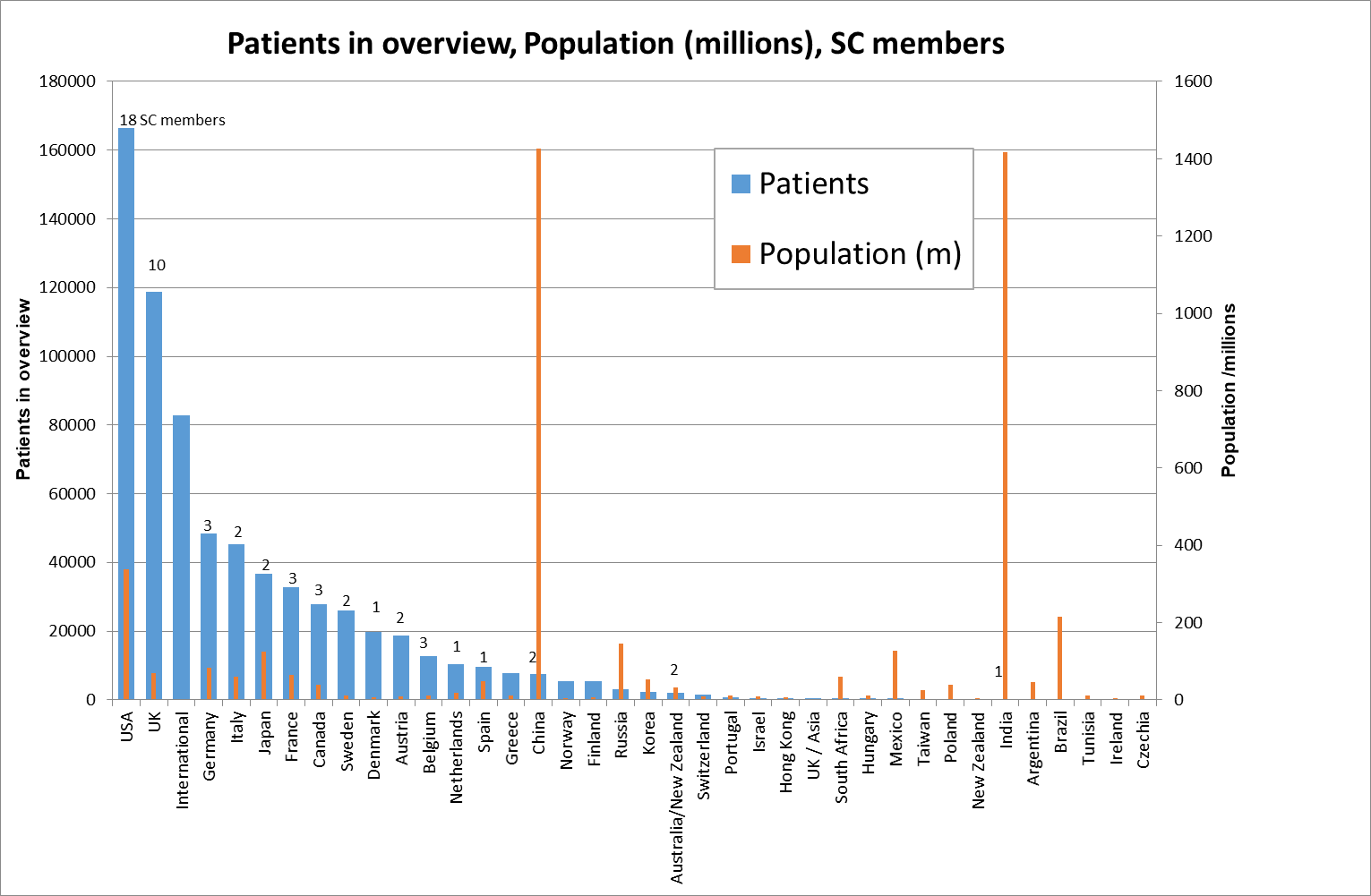 International groups: EORTC/IBCSG/TRIO/
TEAM/Pharma
EBCTCG Twelfth Main Meeting 11-13 September 2023
7
Number of women with data by country
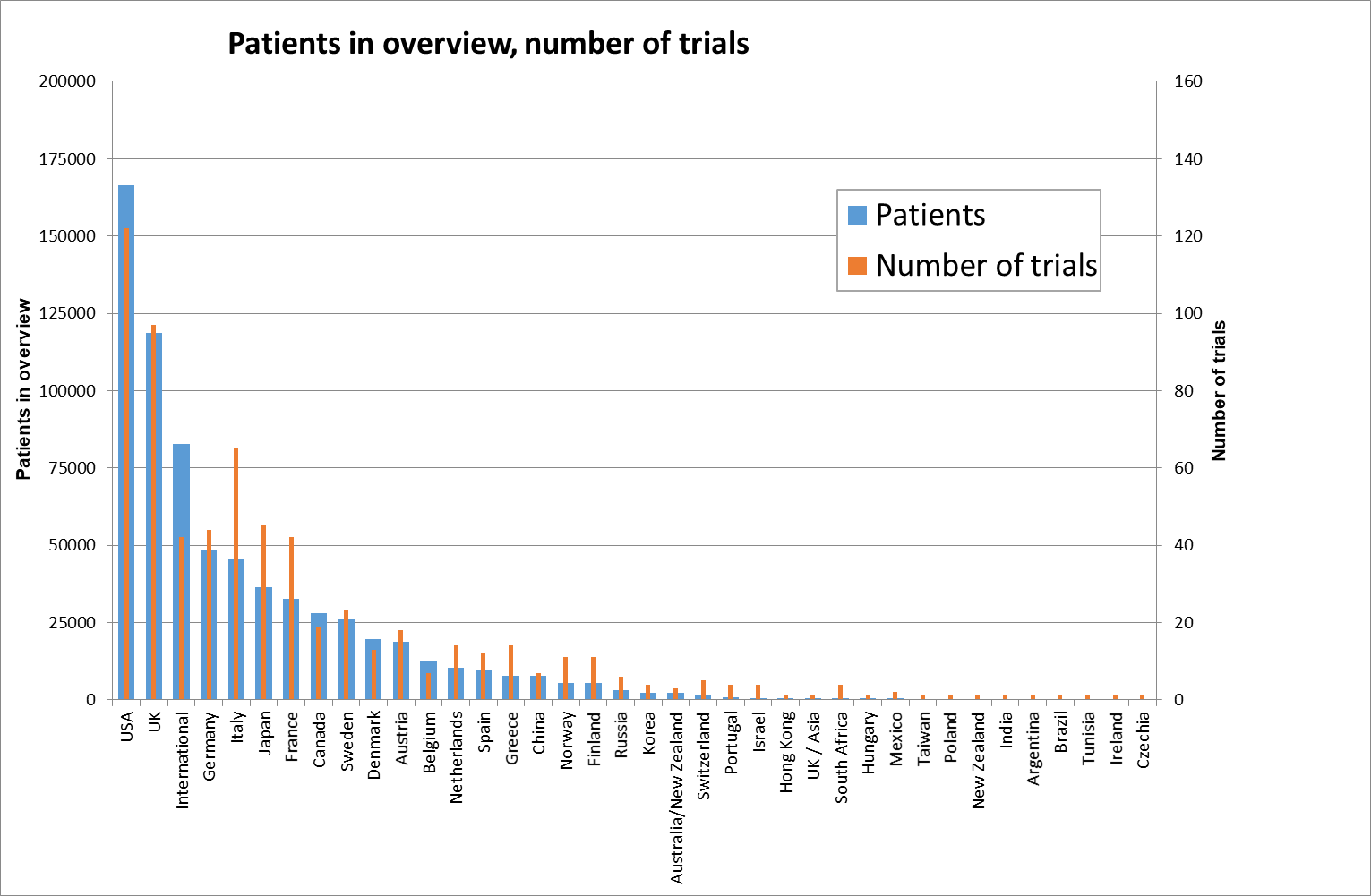 International groups: EORTC/IBCSG/TRIO/
TEAM/Pharma
EBCTCG Twelfth Main Meeting 11-13 September 2023
8
Number of women with data by country
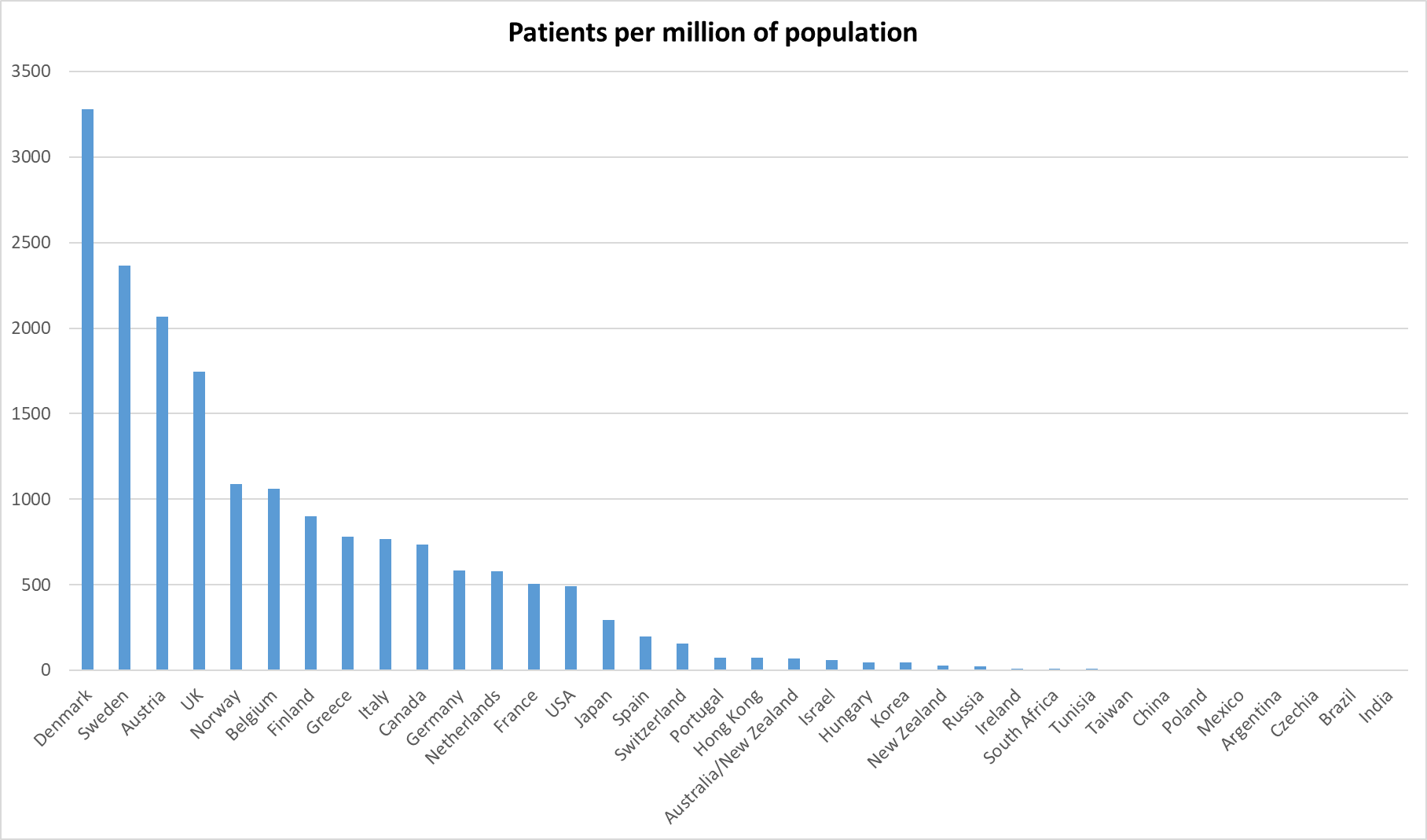 EBCTCG Twelfth Main Meeting 11-13 September 2023
9
Number of years of follow-up per participant
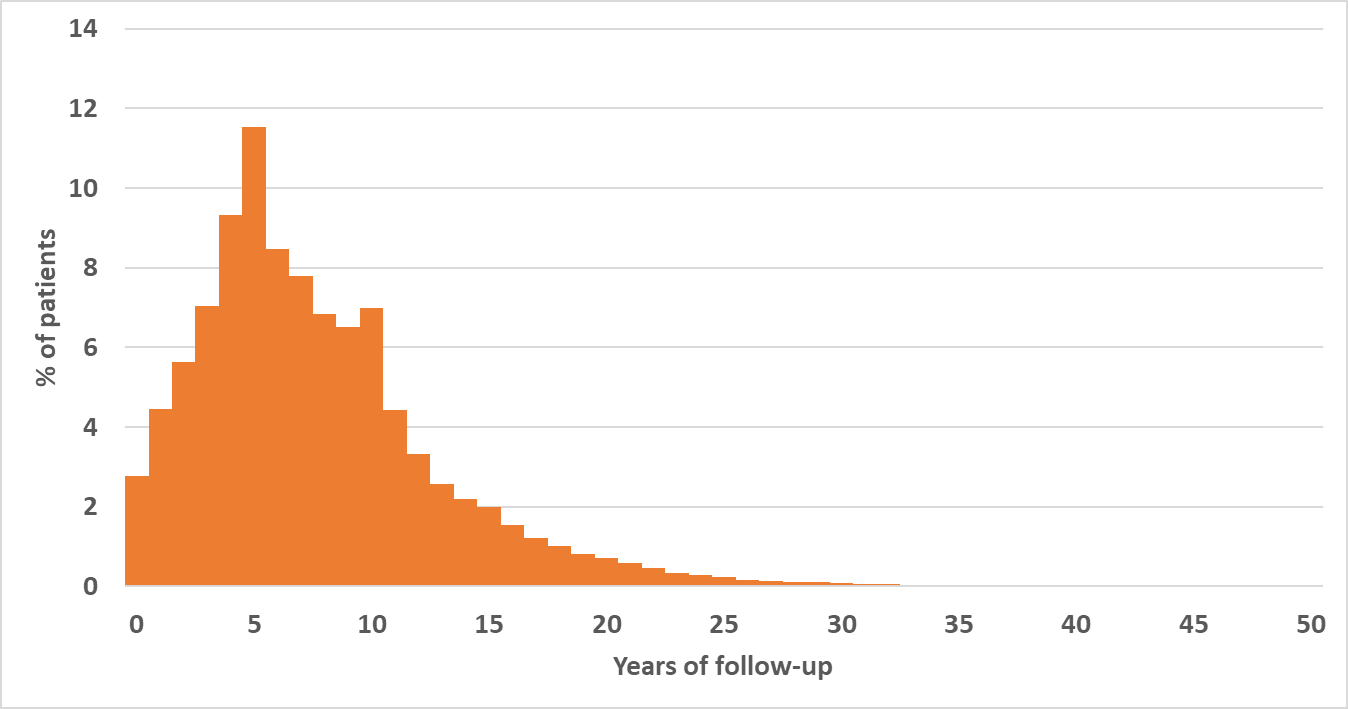 Median FU 8.9 yrs
Upper quartile 12.3 yrs
EBCTCG Twelfth Main Meeting 11-13 September 2023
10
Proportion of living participants by year of FU
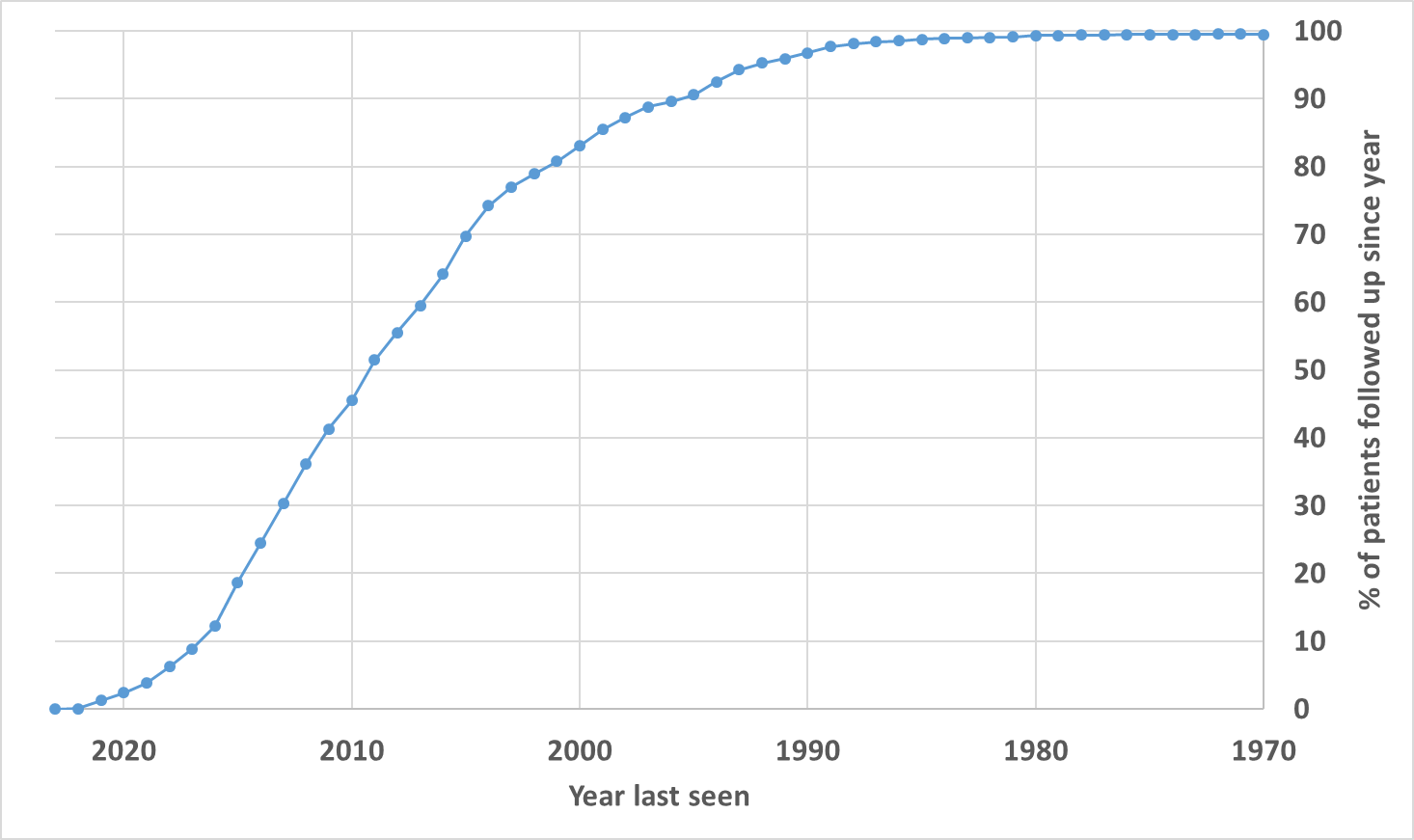 EBCTCG Twelfth Main Meeting 11-13 September 2023
11
Year of last update (number of trials)
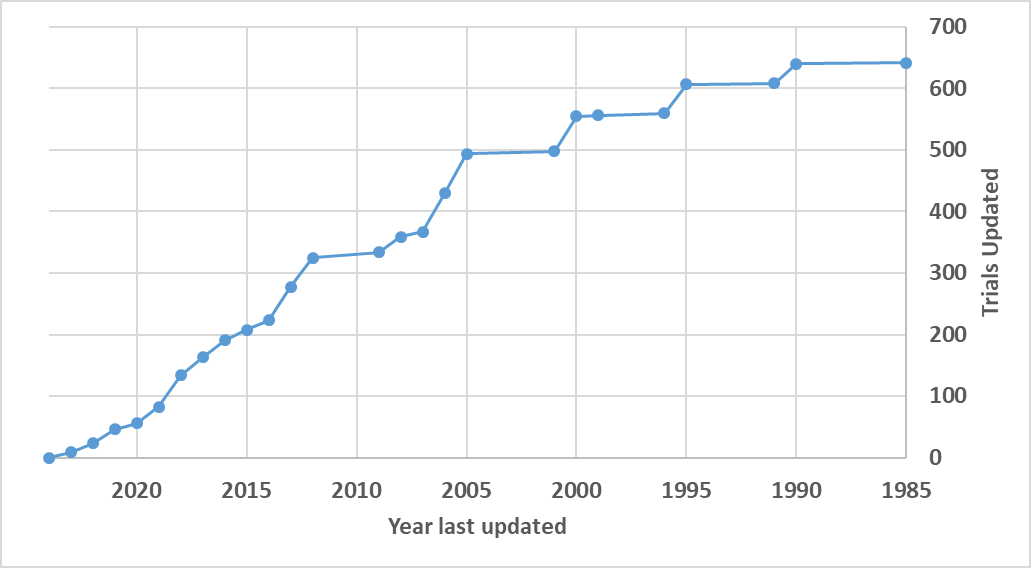 EBCTCG Twelfth Main Meeting 11-13 September 2023
12
Date of last update (no. of women updated)
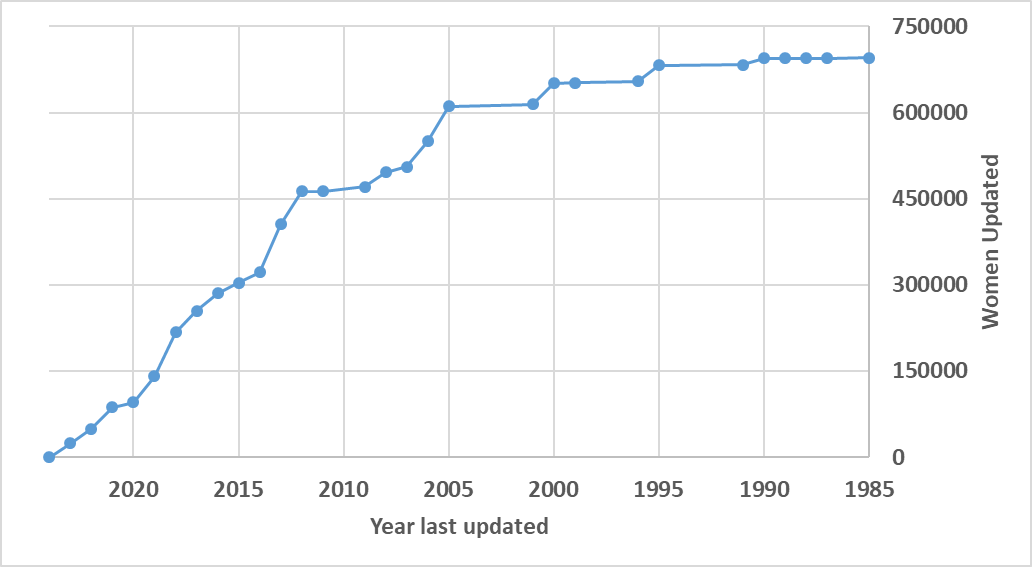 EBCTCG Twelfth Main Meeting 11-13 September 2023
13
Meta-Analysis update
Published since 2018 meeting
Dose-dense chemotherapy
Trastuzumab vs not
Aromatase inhibitors vs tamoxifen in pre-menopausal women 
Anthracycline and taxane therapy
In press
Regional node radiotherapy
EBCTCG Twelfth Main Meeting 11-13 September 2023
14
Meta-Analysis update
Presentations
Aromatase inhibitors in ductal vs lobular carcinoma
Ovarian suppression
Trastuzumab therapy and tumour infiltrating lymphocytes
Management of the axilla
EBCTCG Twelfth Main Meeting 11-13 September 2023
15
Meta-Analysis update
Drafts circulated for this meeting
Ovarian suppression
Surgery
Improvements in outcomes since 1990 
Extended Ais

All available on meeting website
EBCTCG Twelfth Main Meeting 11-13 September 2023
16
Citation update
The 26 EBCTCG publications (1984-2023) have 34,805 citations
11,700 citations in period 2018-2023
EBCTCG Twelfth Main Meeting 11-13 September 2023
17
Changing landscape of patient outcomes
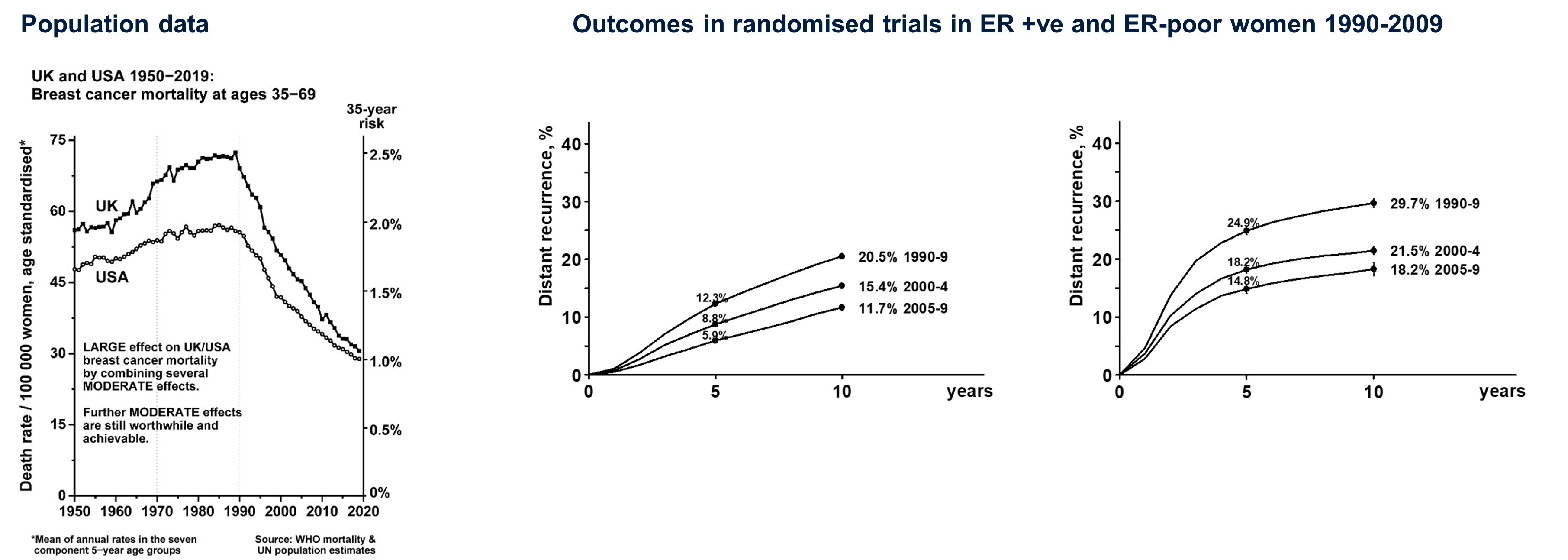 Outcomes in randomised trials in EBCTCG database 1990-2009

ER-positive disease, ≥5 yrs ET	       ER-negative disease
18